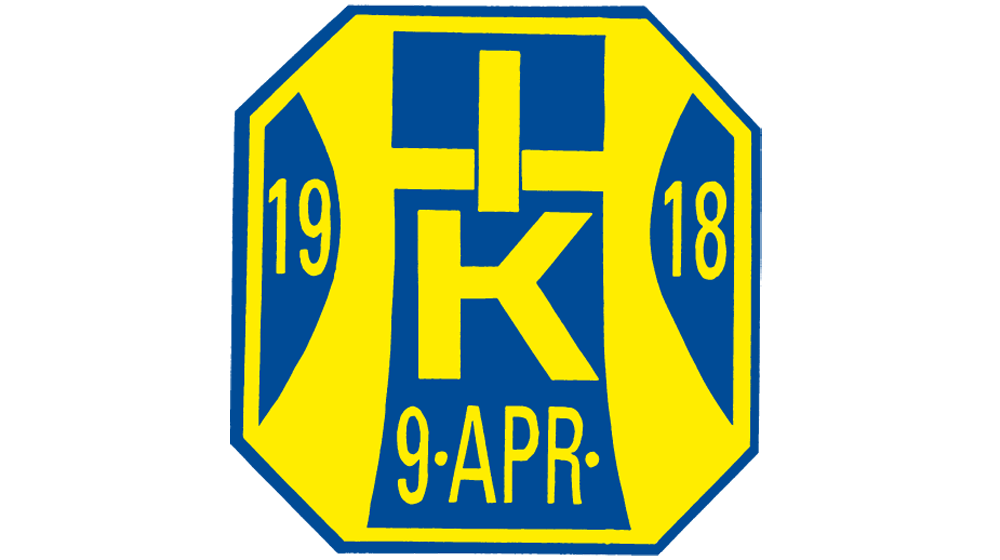 Fotboll är glädje
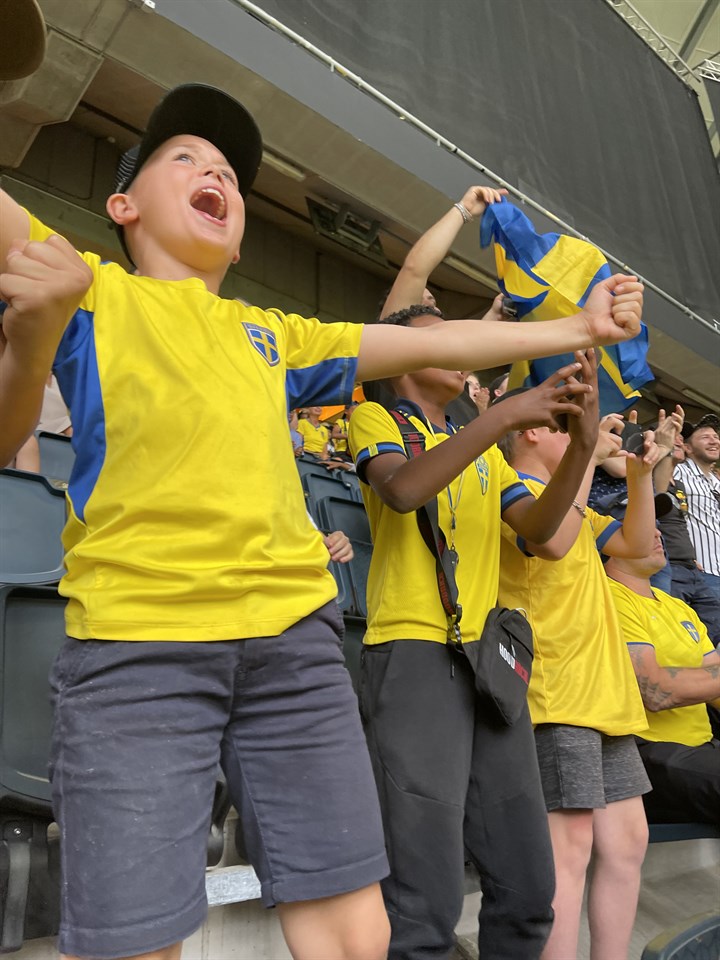 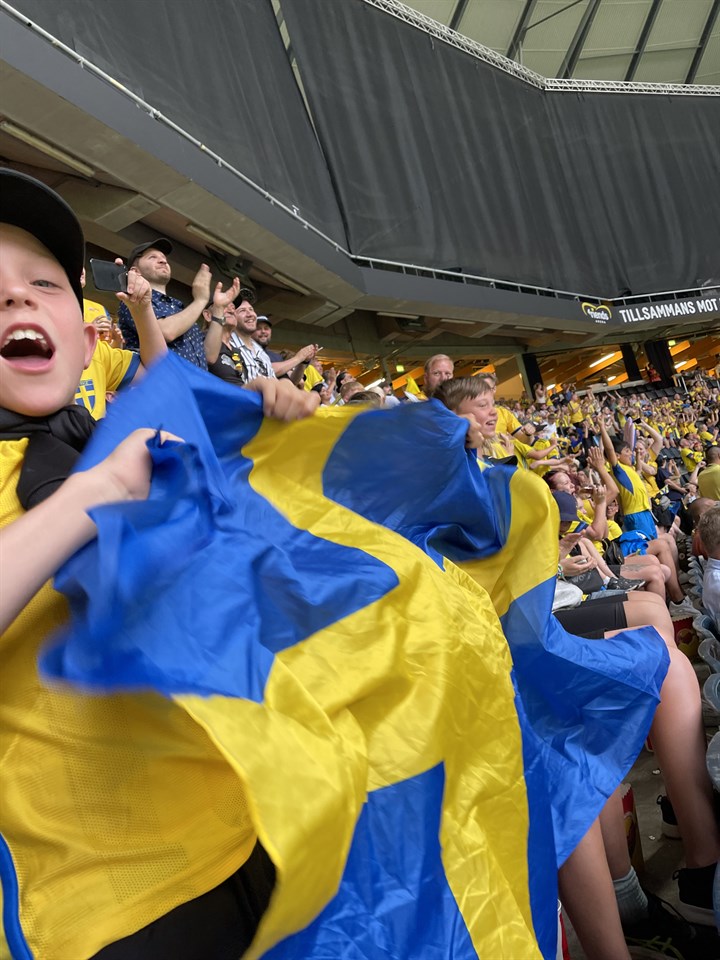 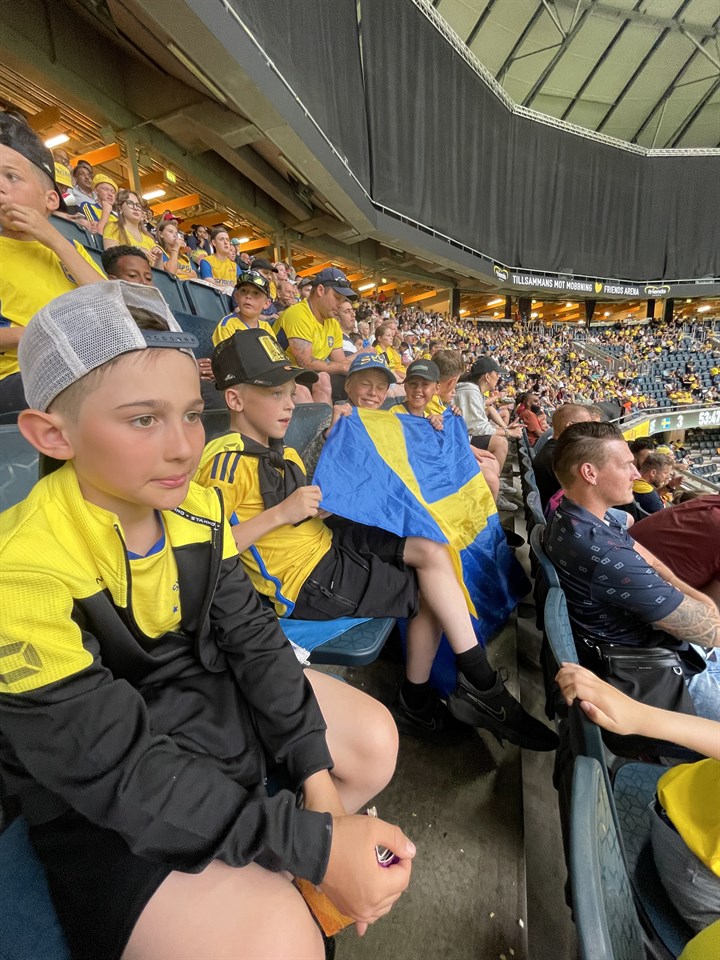 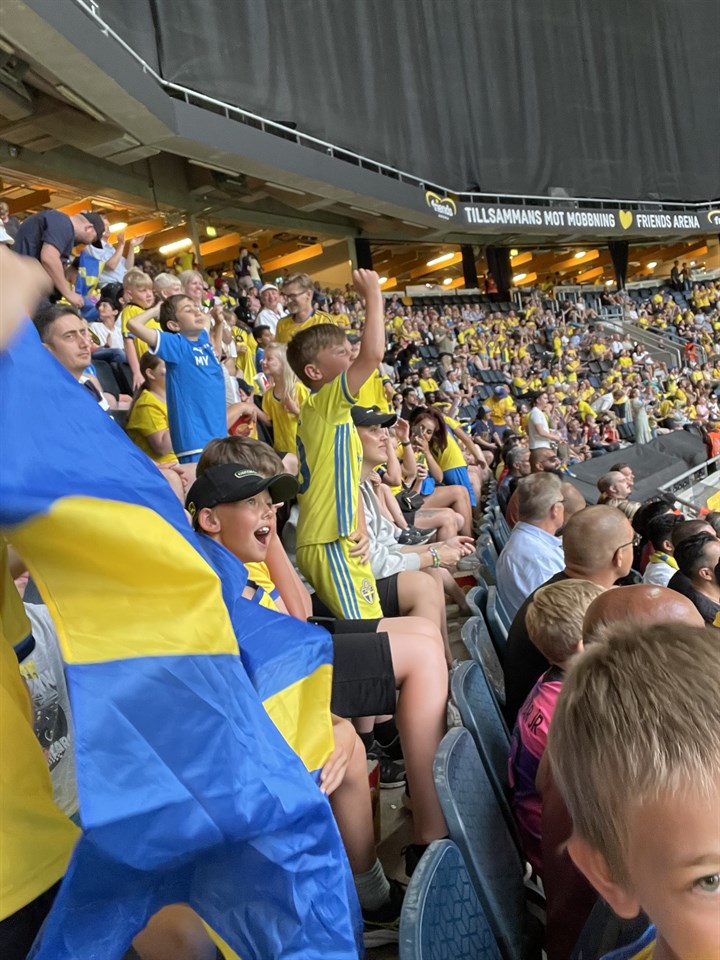 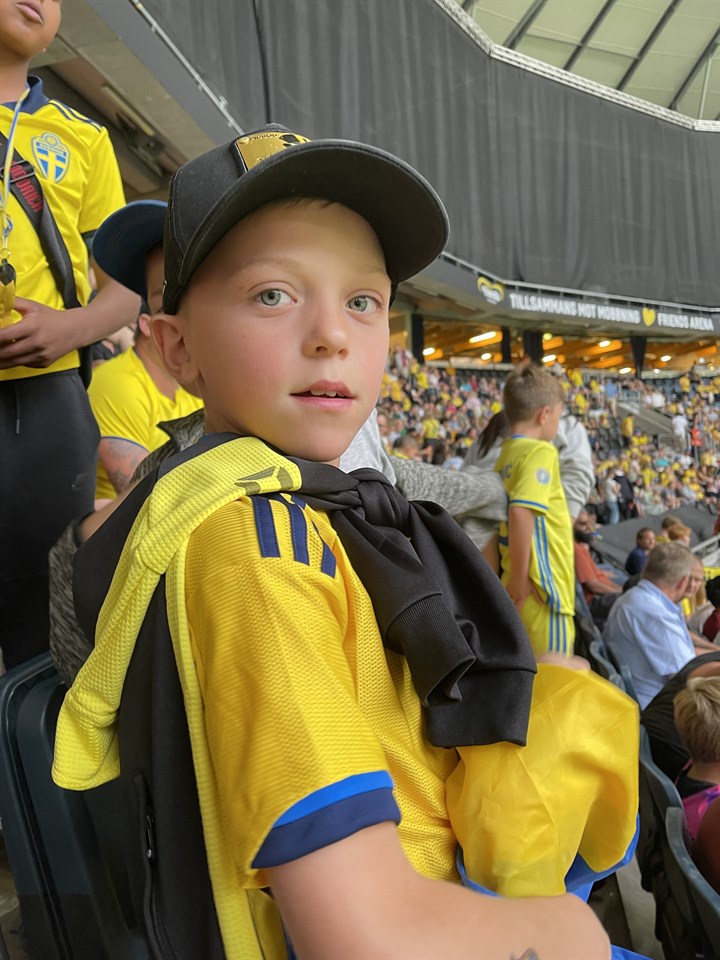 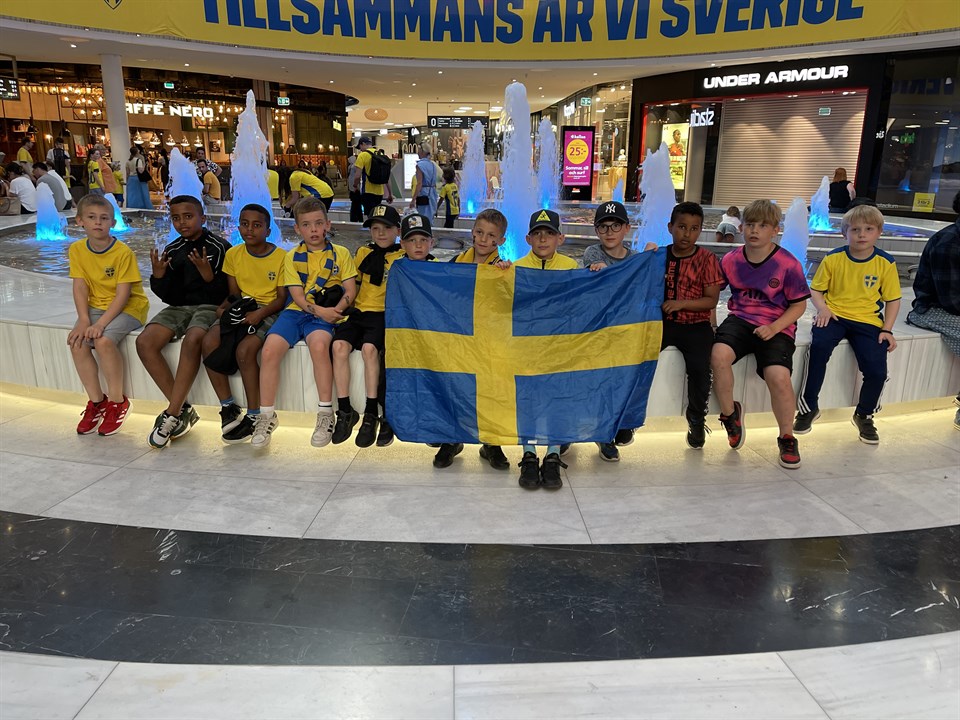 Fotboll är inte bara världens största sport, det är också ett populärt sätt att få bra motion. En av fotbollens fördelar är att den kombinerar träning med social samvaro. Det är någonting som är svårslaget. Att springa efter en boll och spela tillsammans med andra är för många så mycket roligare än att träna ensam
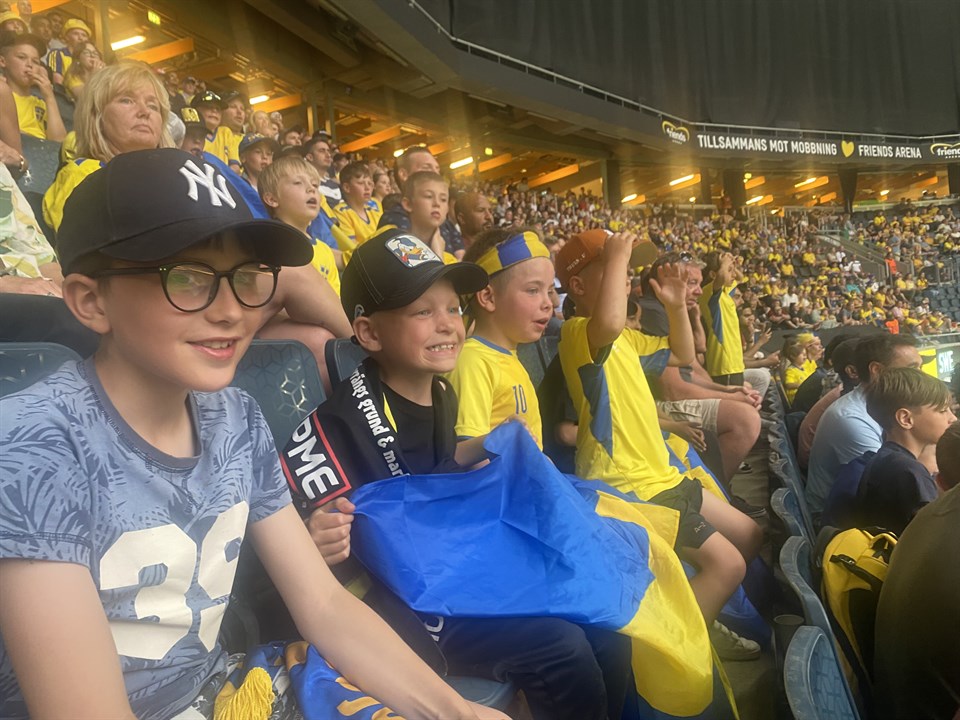 I FOTBOLL LÄR VI OSS ATT
Skratta
SAMARBETA OCH VARA ETT LAG
BÄTTRE KONCENTRATIONSFÖRMÅGA I SKOLAN
Utvecklas
Få nya vänner
Känna glädje
DRÖMMAR OM FRAMTIDA KARRIÄR INOM SPORT
GRUNDERNA FÖR ETT HÄLSOSAMT LIV SOM VUXEN
respektera varandras olikheter
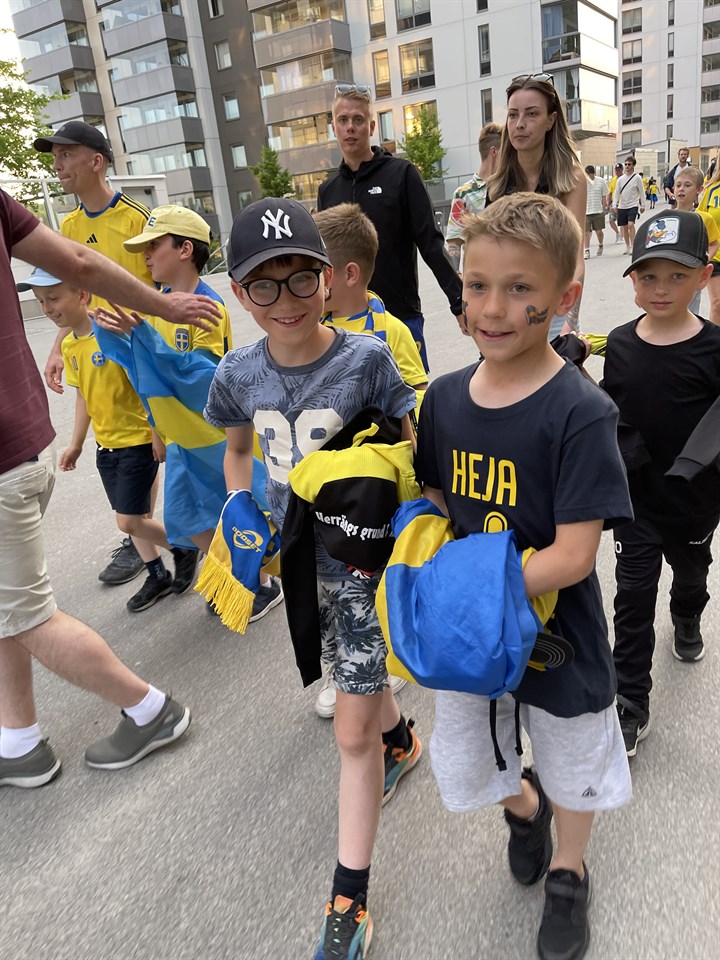 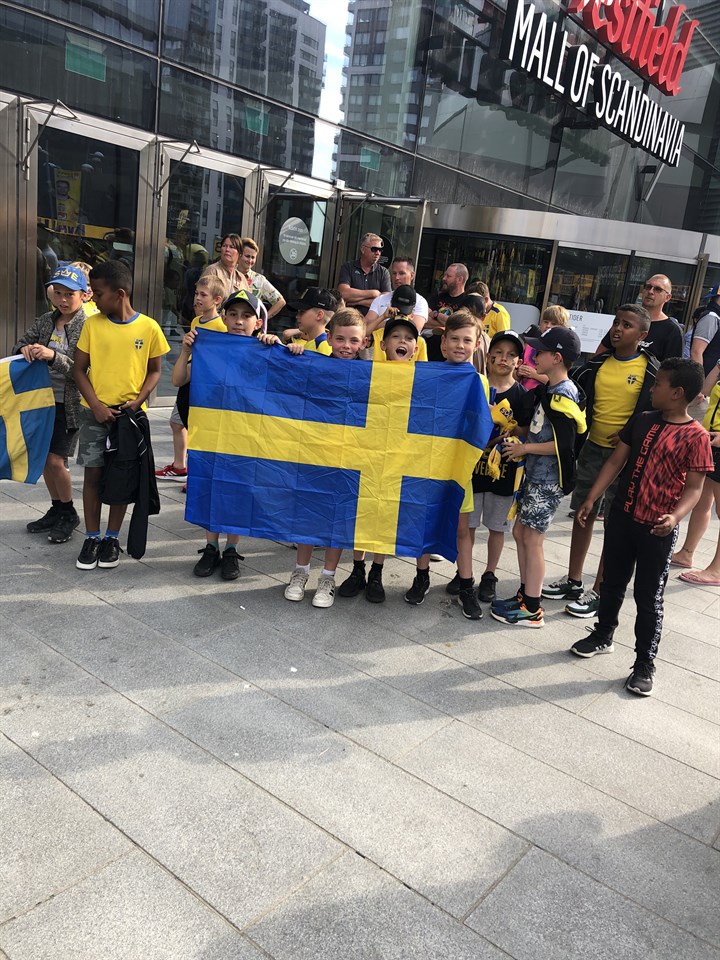 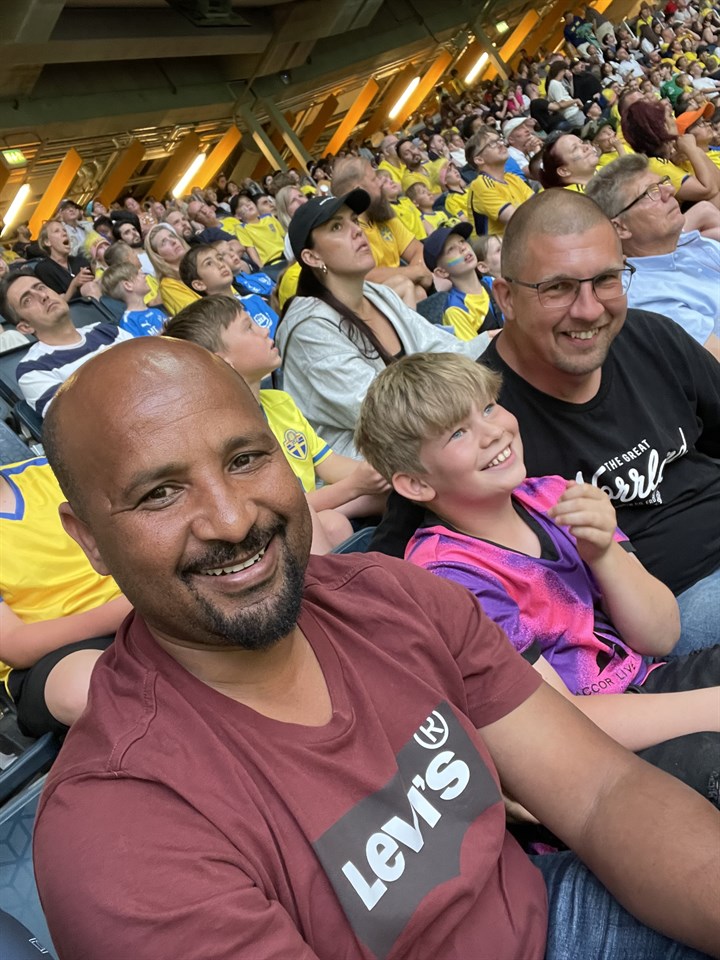 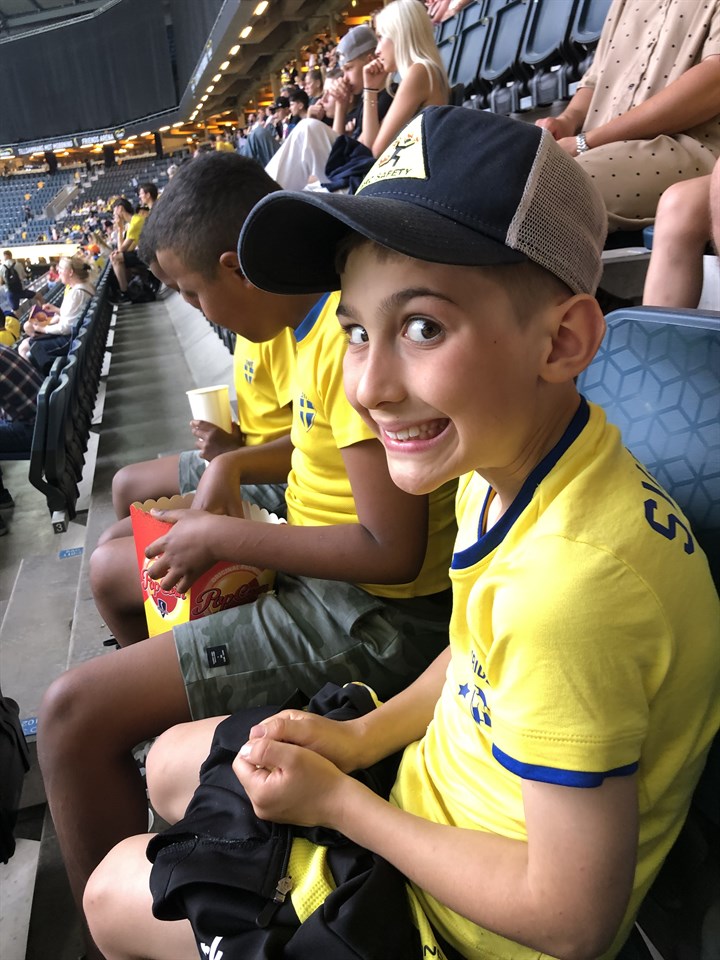 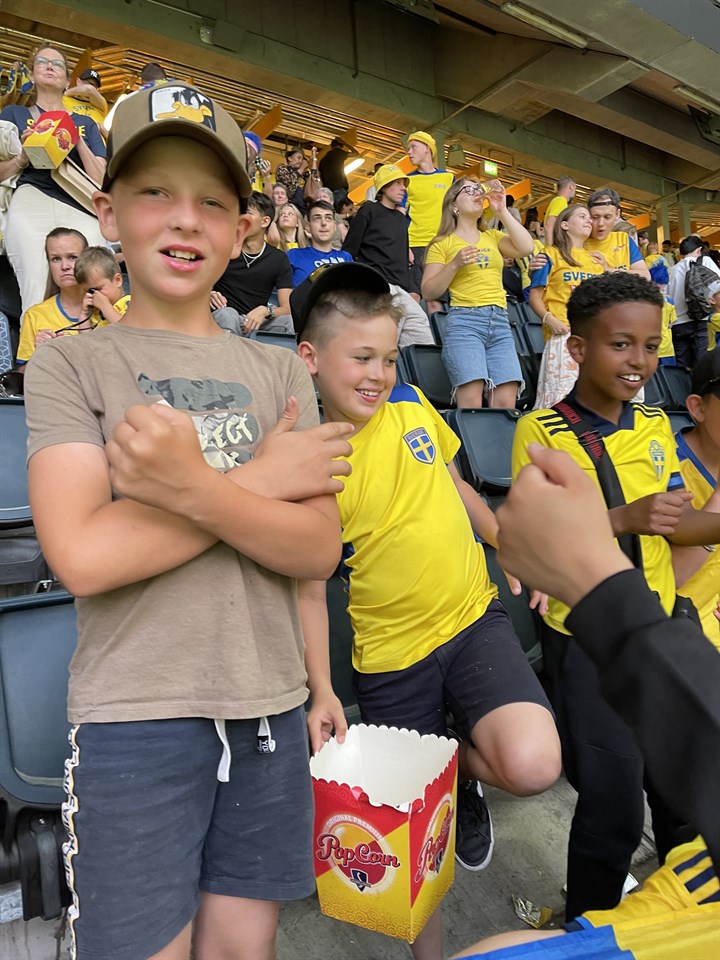 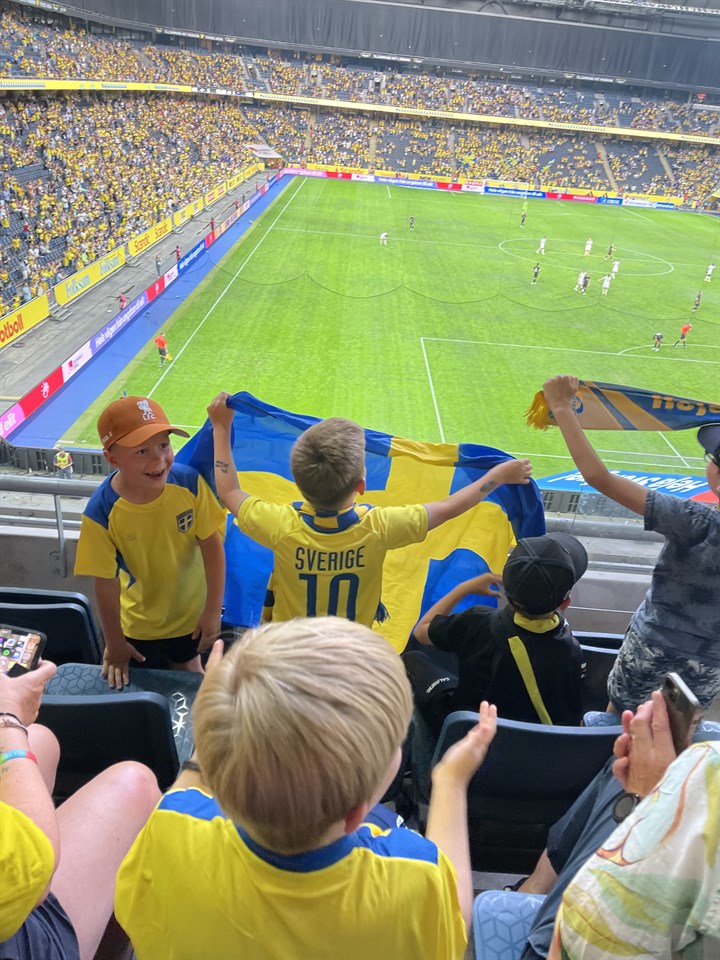 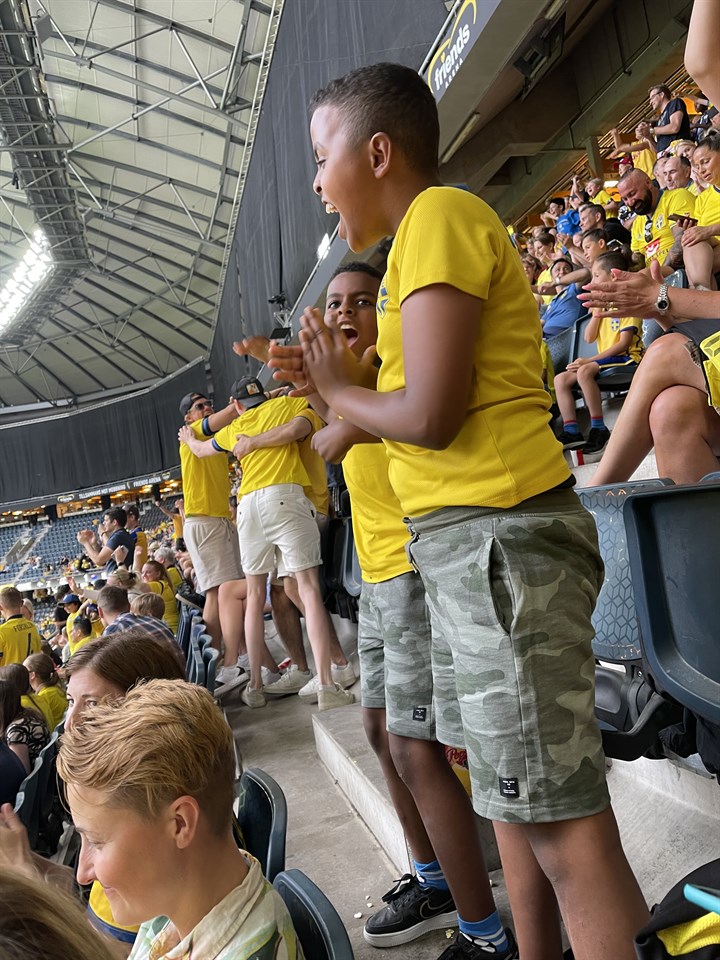 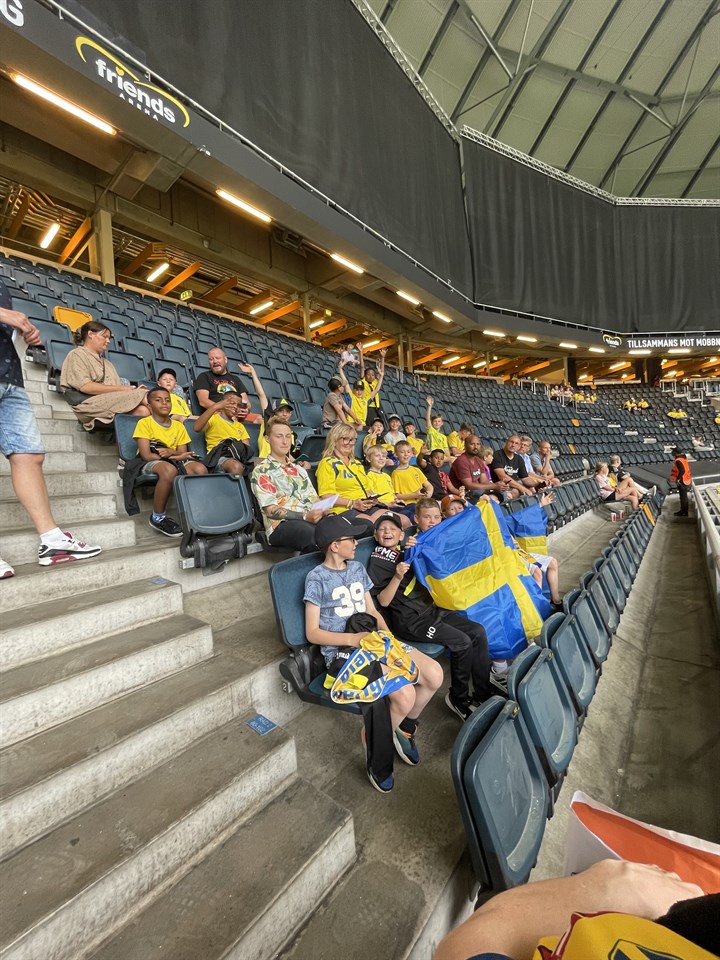 VI LÄR OSS FAIR PLAY
- SPELA SCHYSST - UNDVIKA FILMNINGAR - UPPTRÄDA KORREKT MOT DOMARE - UPPTRÄDA KORREKT MOT MOTSTÅNDARE
FOKUS SKA LIGGA PÅ -GLÄDJE-GEMENSKAP- ALLAS LIKA VÄRDE
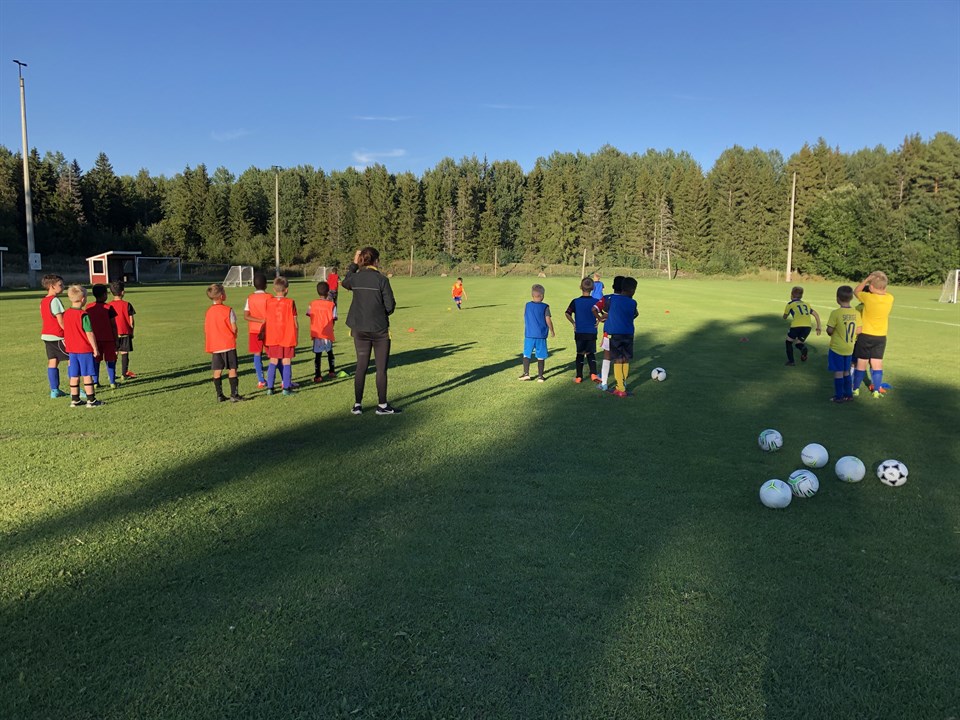 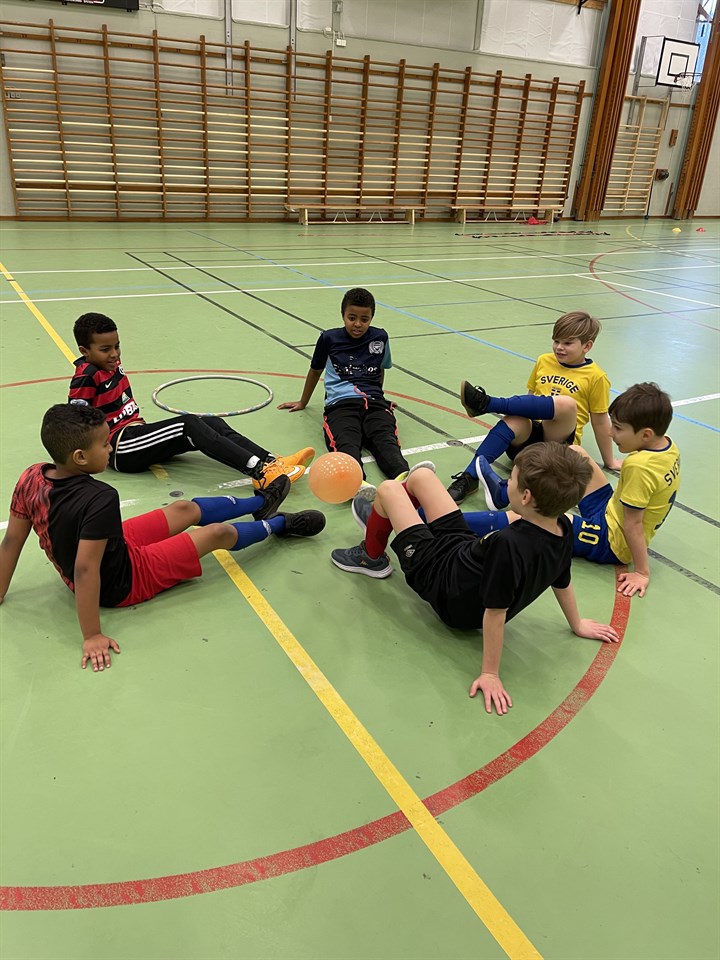 Fotbollen ger oss möjlighet till att samarbeta med en eller flera kompisar
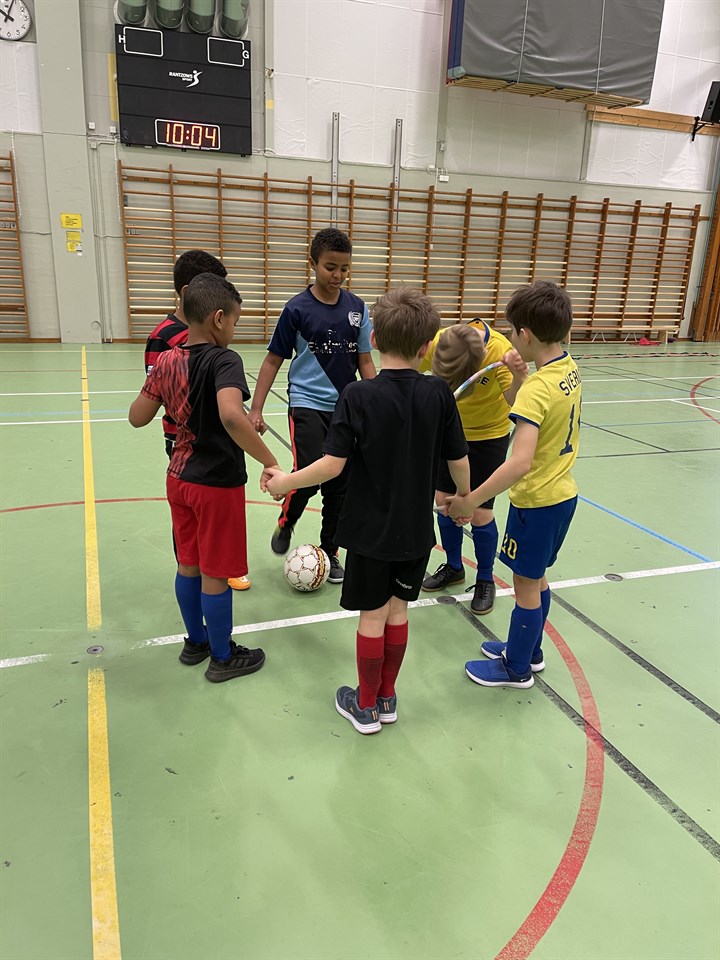 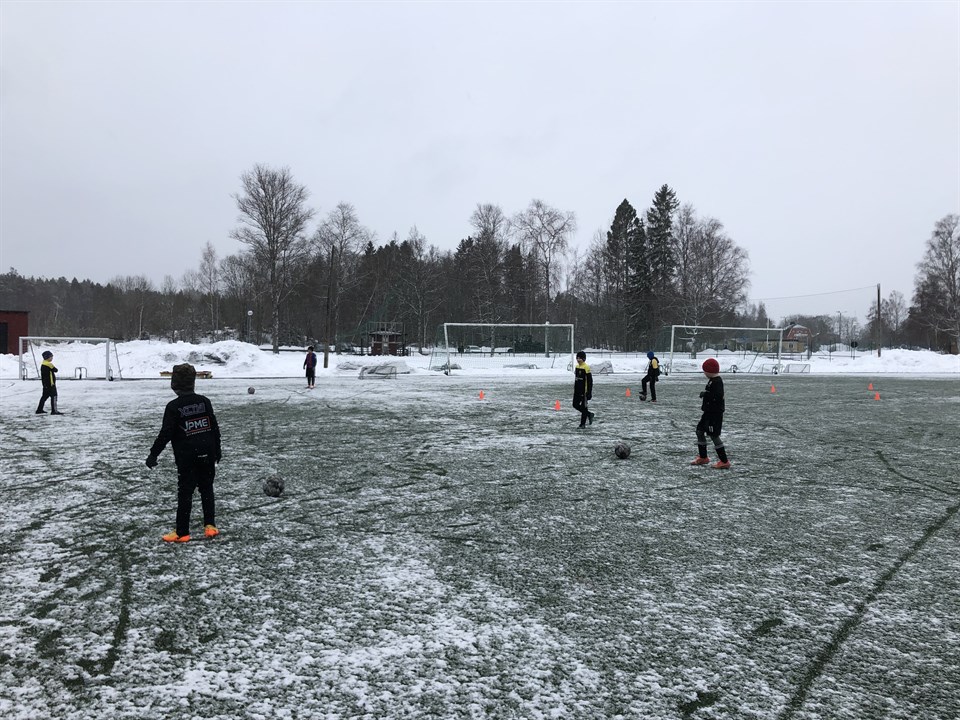 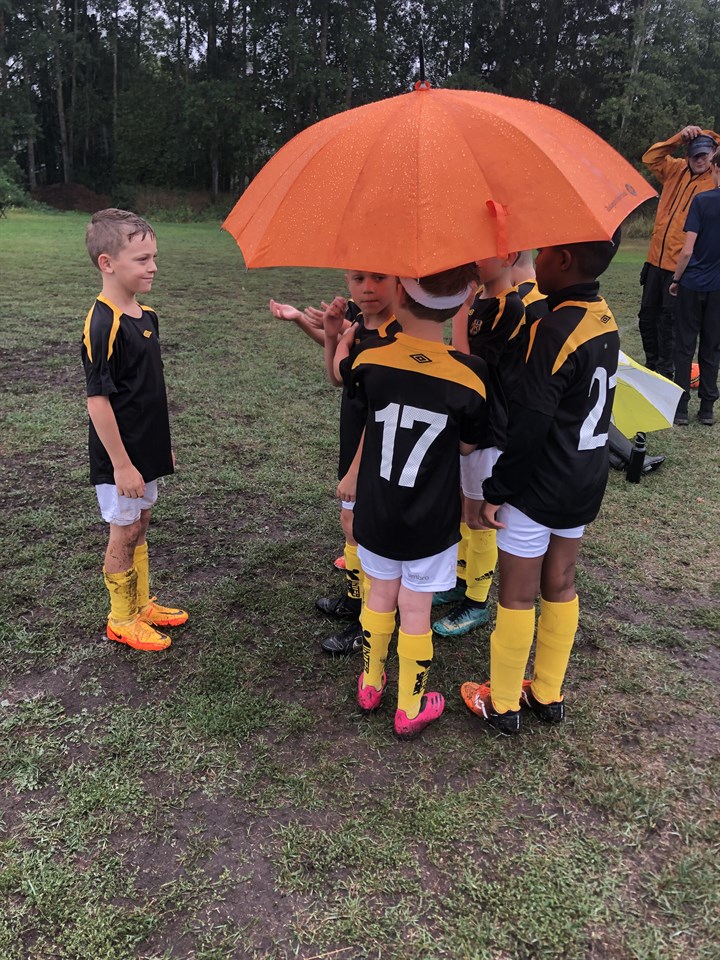 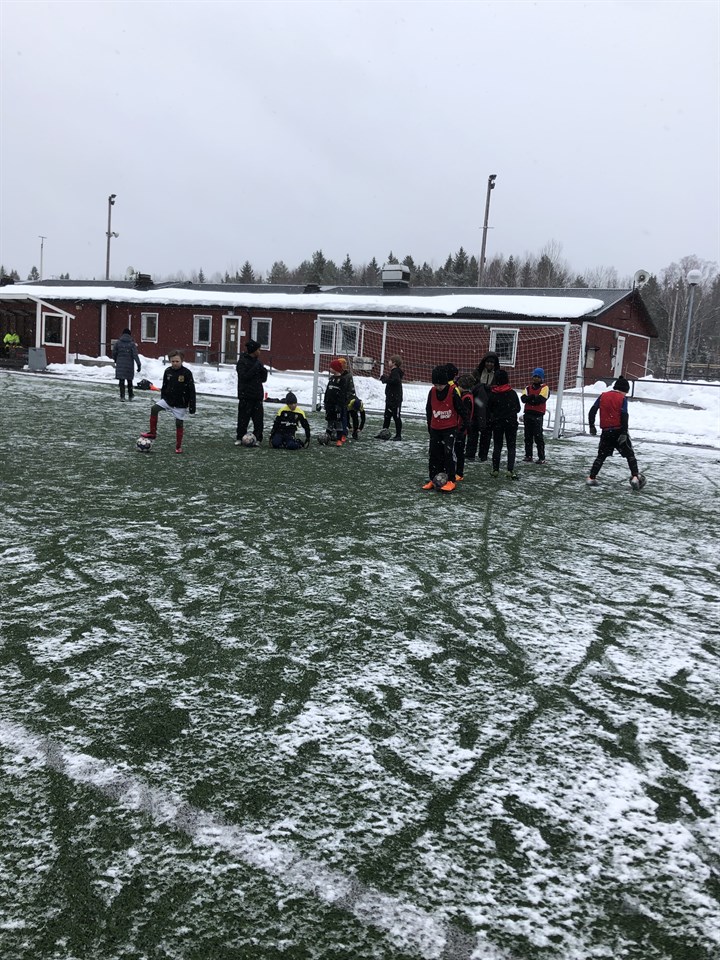 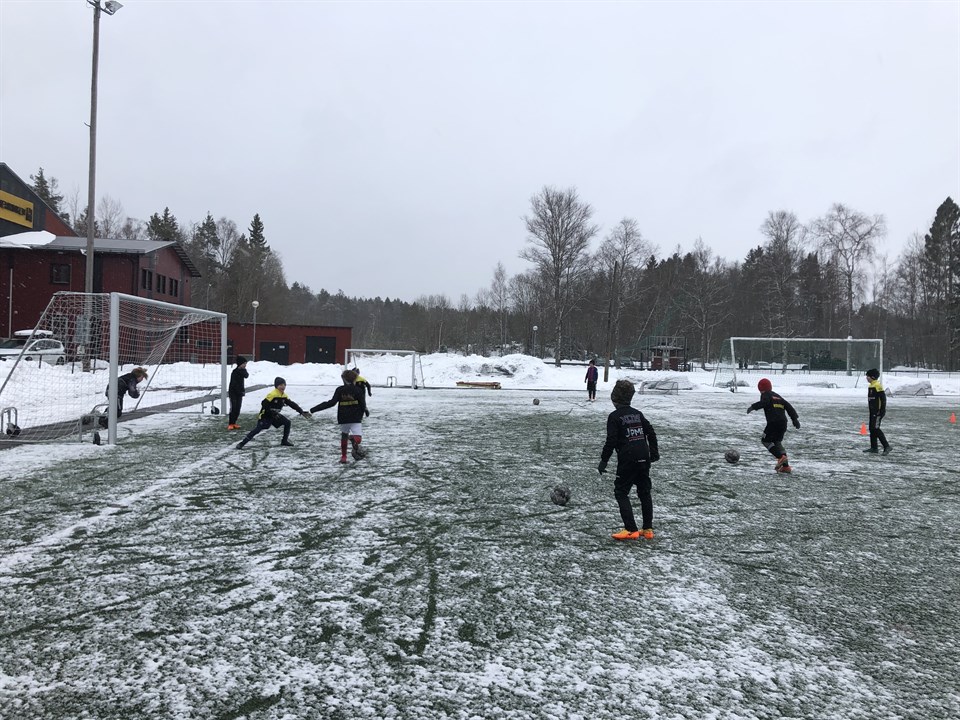 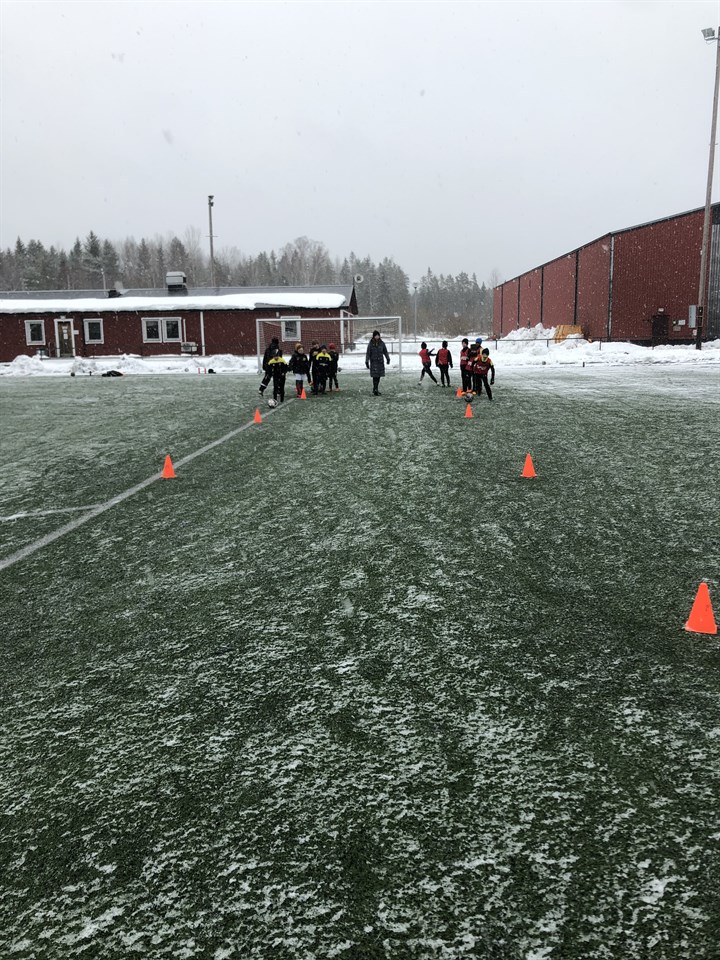 Fotboll innnebär också att träna i alla väder REGN, SNÖ OCH SOL
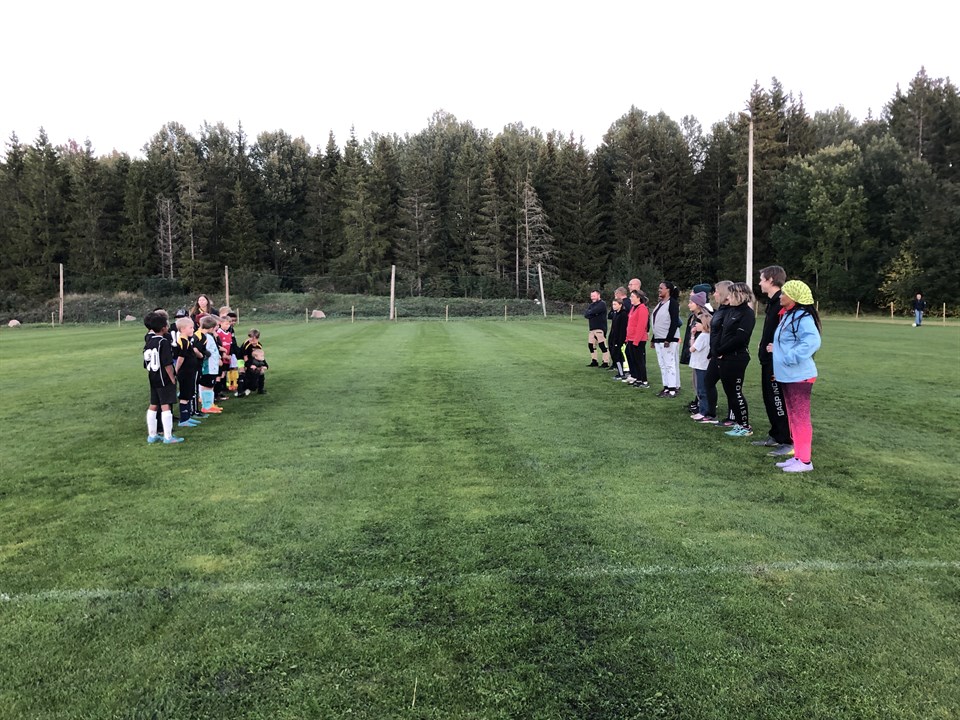 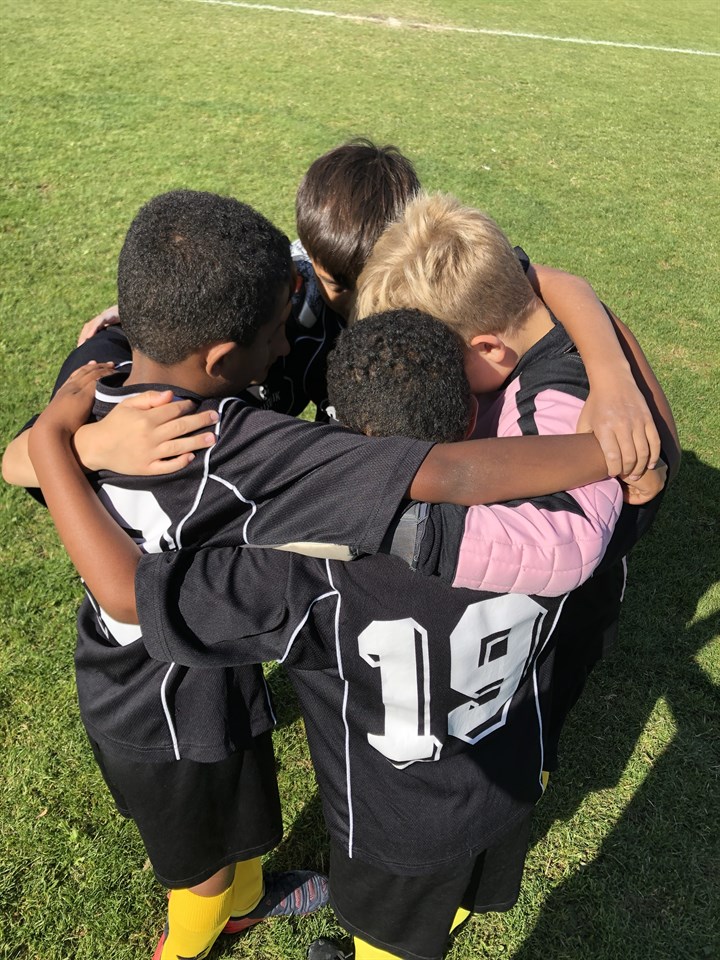 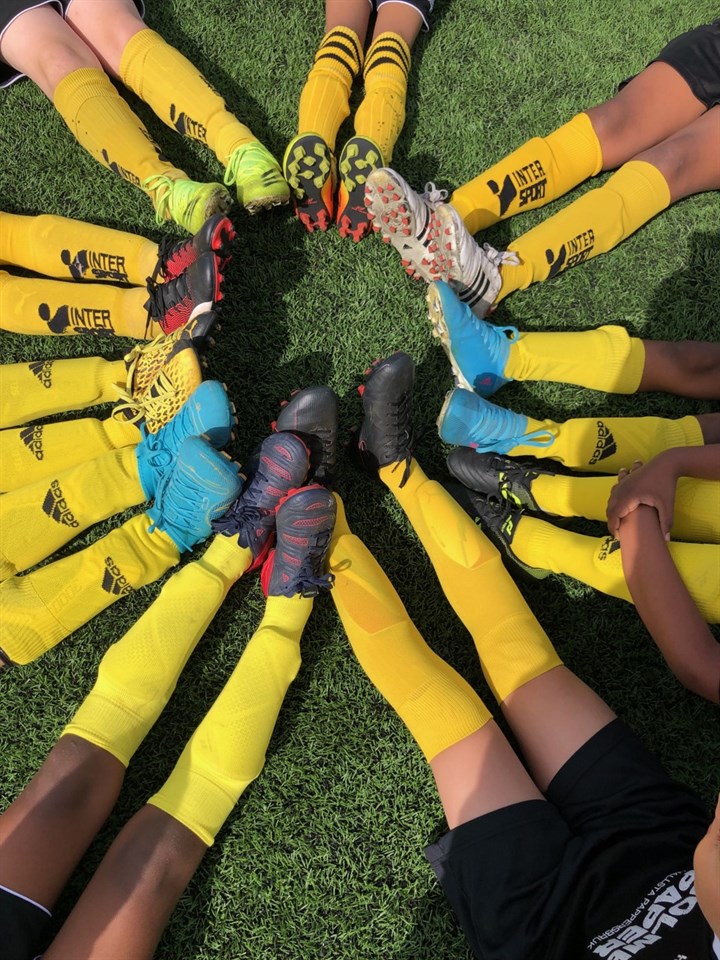 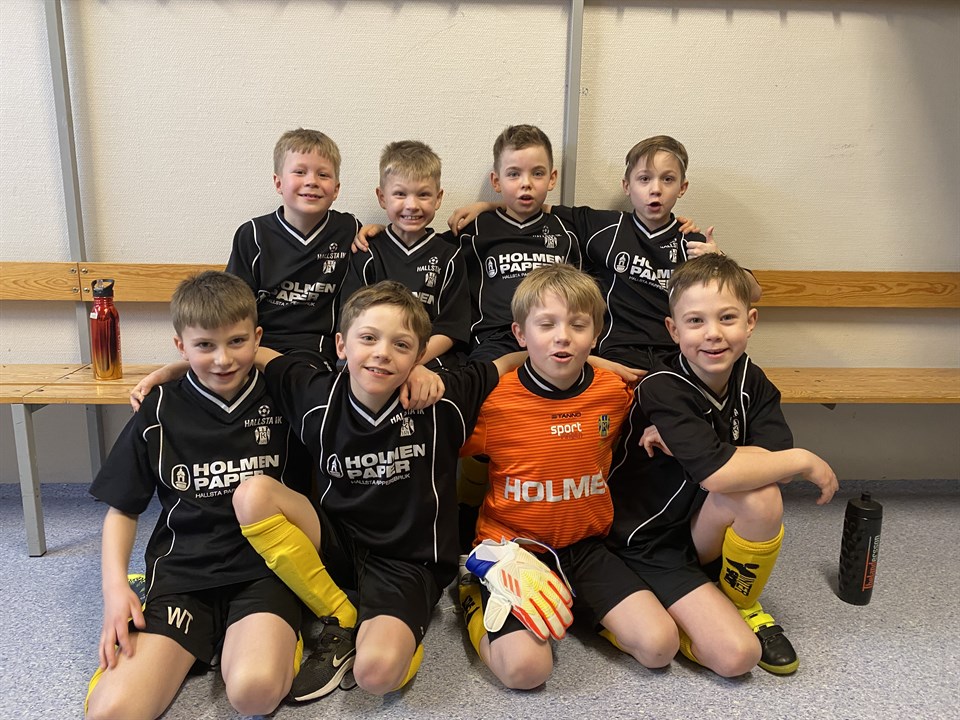 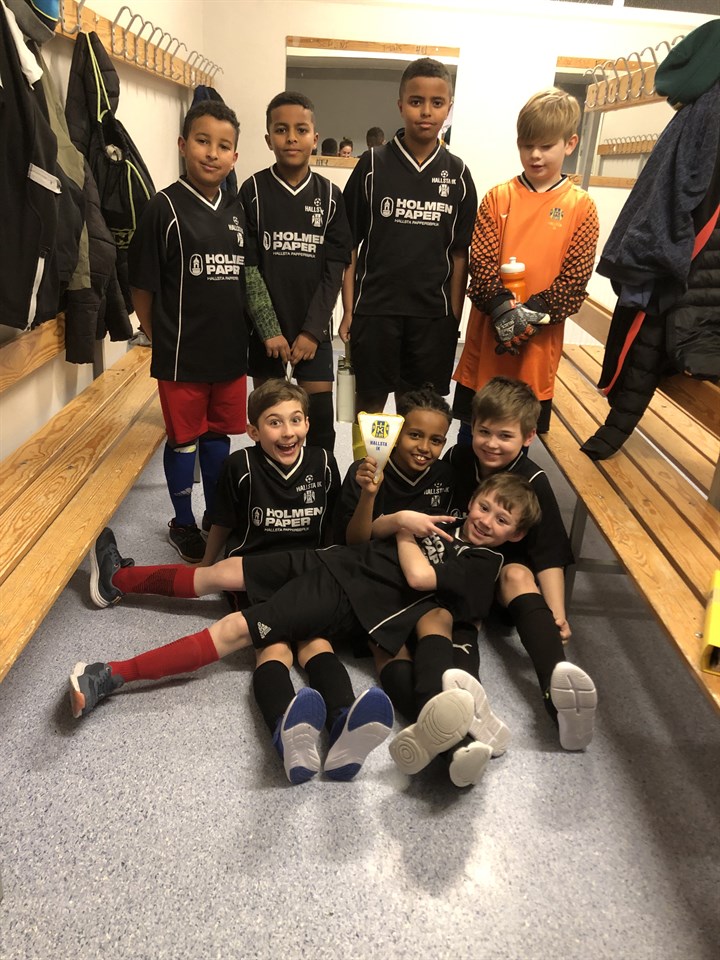 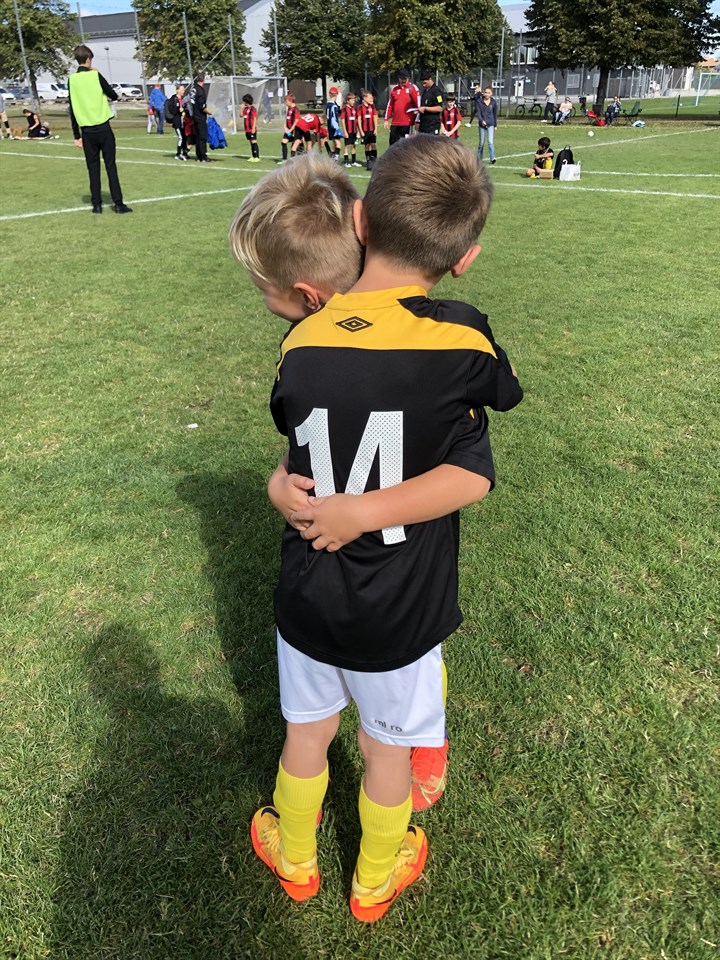 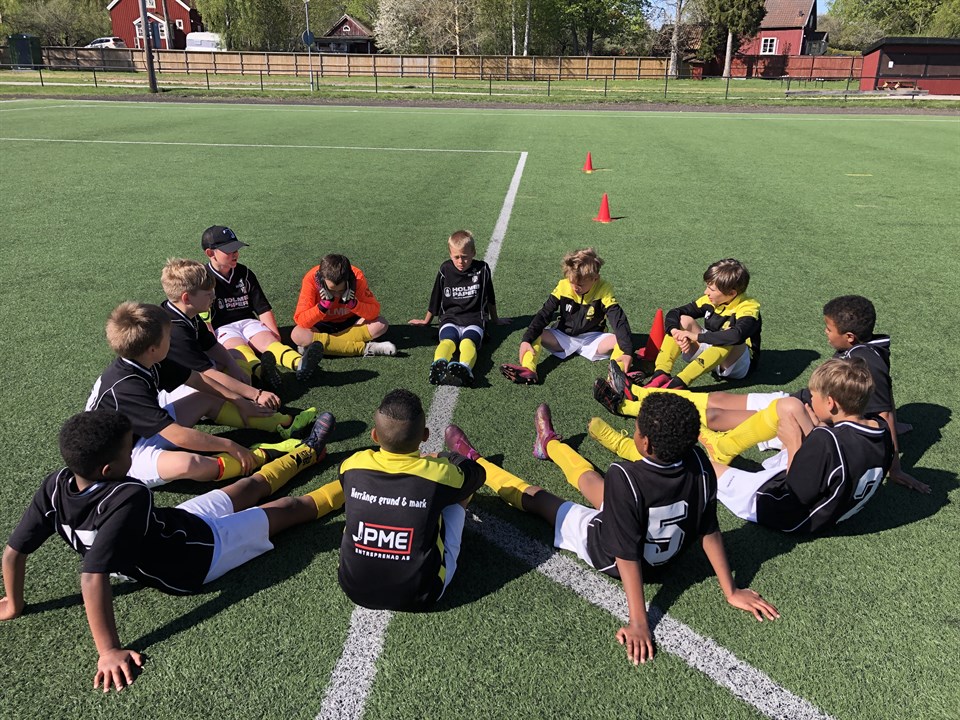 TILLSAMMANS ÄR VI ETT LAGEtt lag med glädje, skratt och gemenskap.Vi alla behövs för att skapa denna lagkänska HALLSTA IK  P13&14
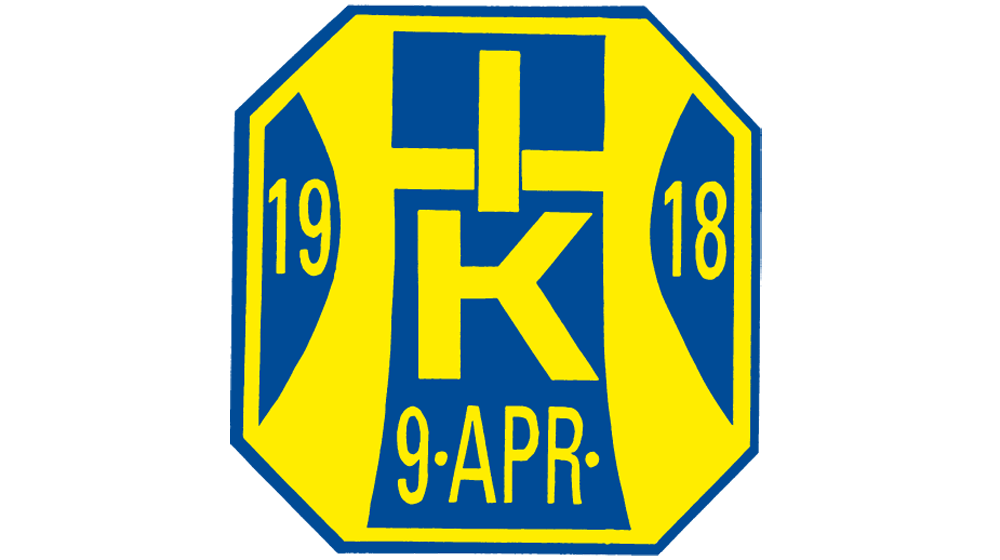